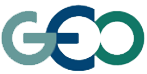 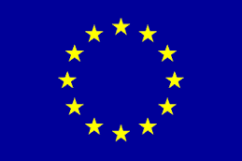 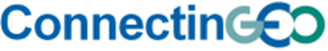 Towards a sustainability process forGEOSS Essential Variables
11-12 June 2015, Bari-Italy
Summary
Coordinating an Observation Network of Networks EnCompassing saTellite and IN-situ to fill the Gaps in European Observations
What is essential
Any Variable is “essential” for somebody or for achieving something
GEOSS must capture what somebody and something are
Consider a Scope (keep it simple, please)
Consider EVs to achieve that scope
To talk about EVs connected to a given scope/target and a CoP
Open challenges (for GEOSS)
“raw” data
user “needs”
EVs
EVs
EVs
Observations
Indicators
Defining EVs
This is a governance and social task, as well as a scientific one
Communities of Practices have been defining “their” Essential Variables for providing services


GEOSS must consider them all
Like for data interoperability standards
To deal with “many” EVs belonging to the same domain (SBA)
Open challenges (for GEOSS)
Different maturity levels
Global vs Local
Harmonization / Alignment
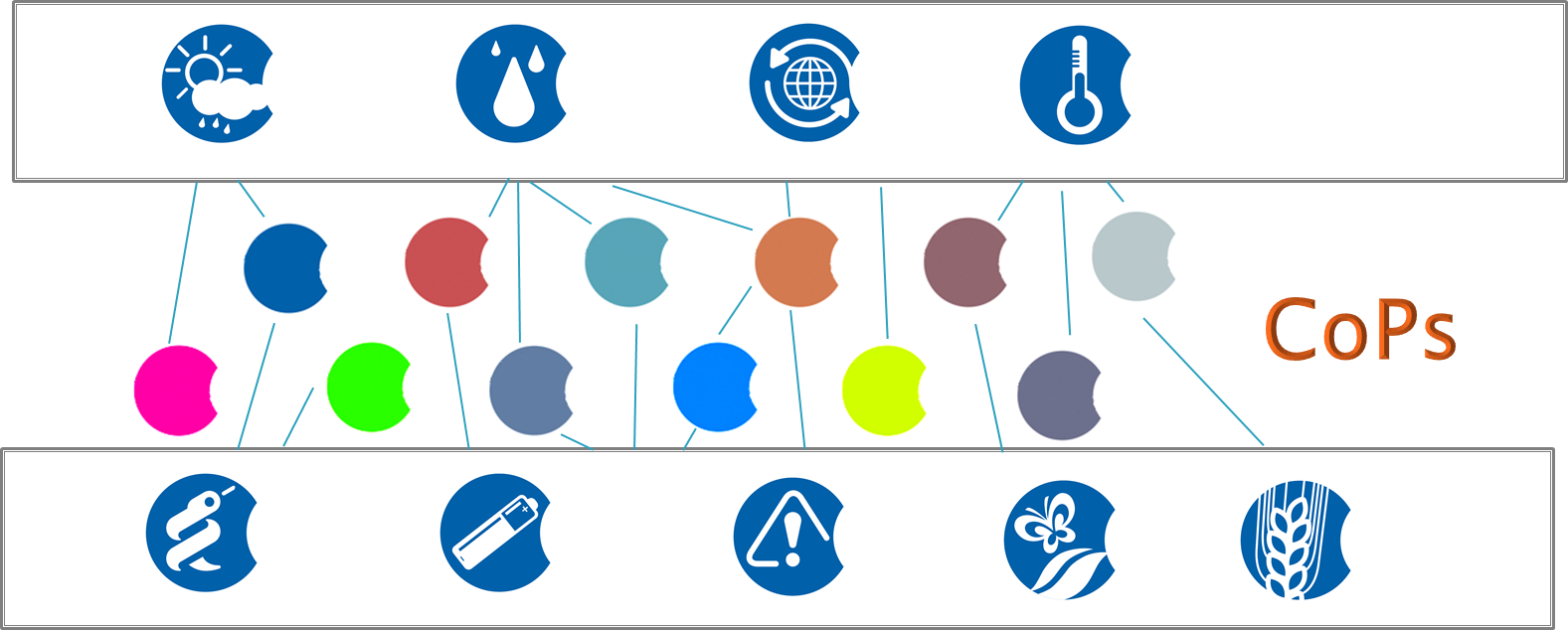 EVs
EVs
EVs
EVs
EVs
EVs
EVs
EVs
Process
Relevance
Strategic Goals, Programmes
EVs
Observations, Measurements
Feasability
Starting points / Aspects
All these relevance and feasibility “aspects” must be considered by GEOSS
Communities at work
Possible starting points for ConnectinGEO
Climatology
Hydrology
Agriculture
Biodiversity
Oceanography
Weather
… .
Cross-domain EVs to be recognized by GEOSS
Knowledge sharing
Knowledge bodies to be shared
Essential variables
Features (requirements)
Workflows to generate them
accessibility, re-producability
Related publications
accessibility
… .
Sustainability
Not Clear
Data provision
Processing Provision
…. .